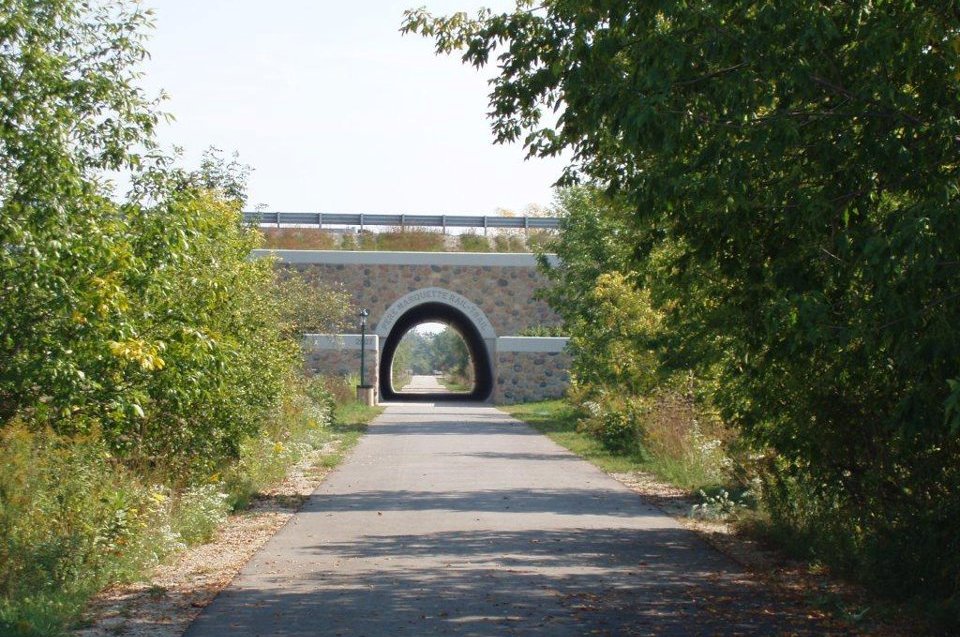 THE PERE MARQUETTE RAIL-TRAIL
EXTENSION - DEVELOPMENT PROJECT
(FIXING THE “GAP”)
THE CLARE “GAP”
This project will complete the non-motorized “gap” that exists between the Pere Marquette Rail-Trail East Trail and the Pere Marquette West Trail in the City of Clare and Clare County. 
 
The completion of the Clare “gap” will create an 86-mile continuous non-motorized network that will connect the City of Midland to the Village of Baldwin.
PROJECT LOCATION
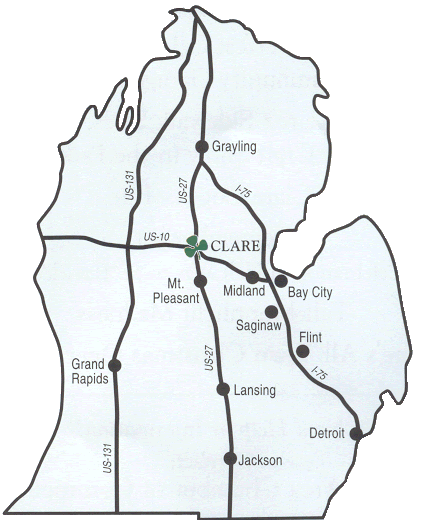 SITE PLAN
SITE PLAN
4th Street/Pine Street
4th Street/McEwan Street
FUTURE RAIL CROSSING
THE CLARE HISTORICAL DEPOT
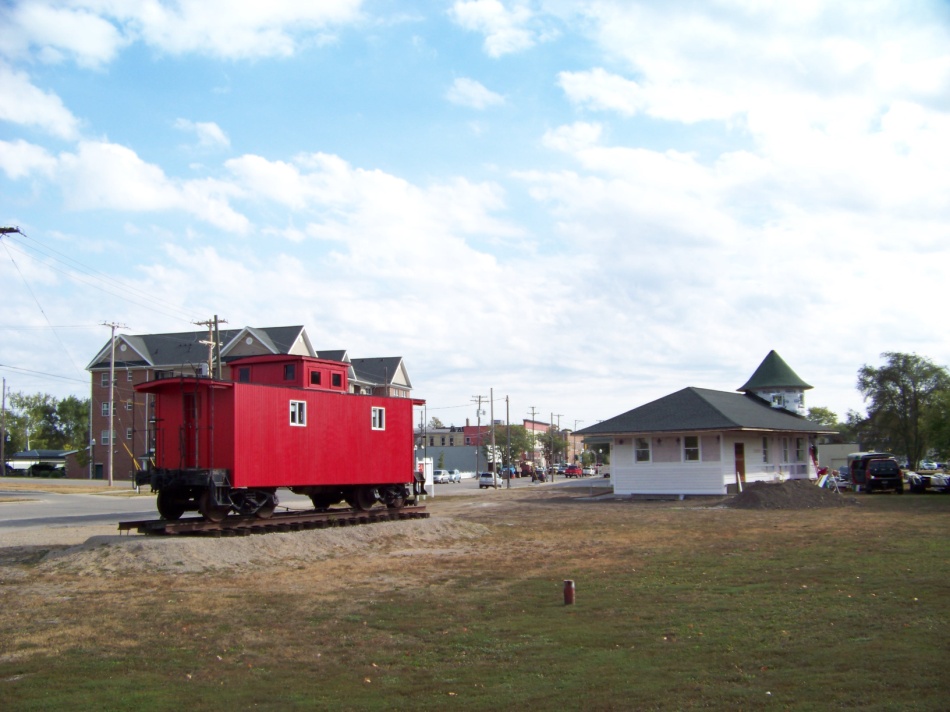 RETIRED RAIL AND M-115
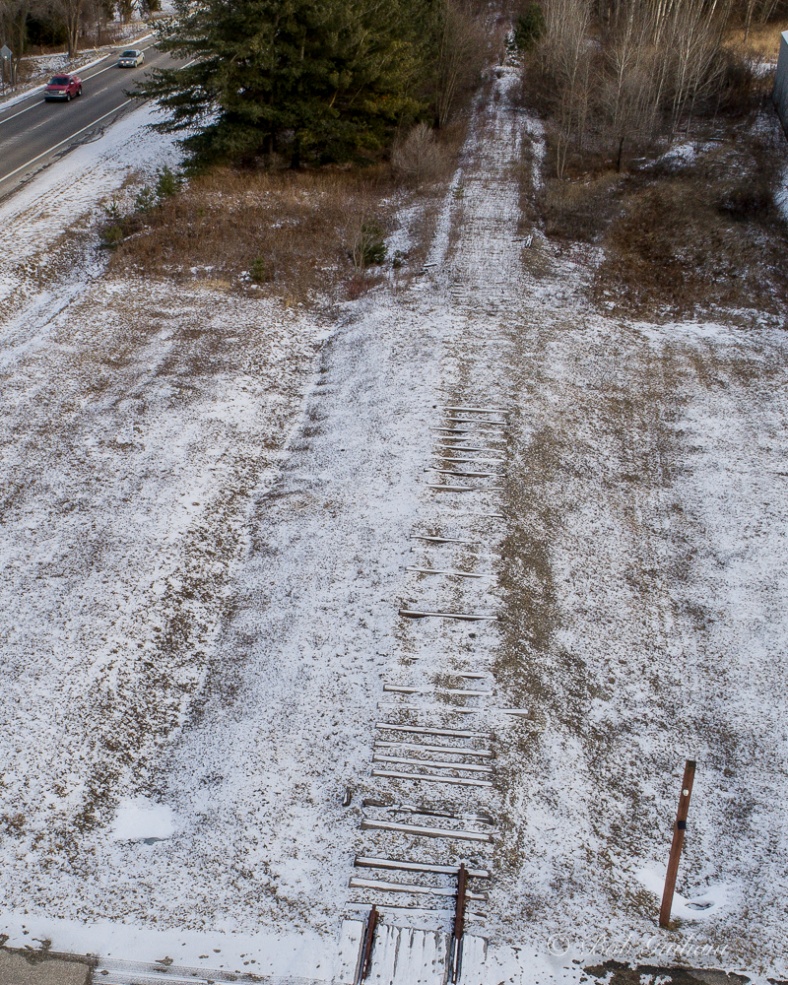 FOOT BRIDGE
This project has been a collaborative effort between the City of Clare, the Michigan Department of Transportation, and the Michigan Department of Natural Resources. However, we have received overwhelming support from other community businesses and organizations, including…
Clare County Conservation District  
Clare County Sheriffs Department 
Clare County Veterans Affairs
Clare Depot Committee  
Clare-Gladwin Regional Education Service District (CGRESD)
The Forsberg Family 
FRIENDS of Clare County Parks and Recreation
FRIENDS of Garfield Township Parks
Isabella County Parks and Recreation
Jaynie Hoerhauf 
Little Forks Conservancy  
Medilodge  
Michigan Trails & Greenways Alliance  
Mid Michigan Community Action Agency (MMCAA)
Mid Michigan Community College
Mid Michigan Industries (MMI)
Middle Michigan Development Corporation
Michigan Recreation & Park Association (MPARKS)
MSU Extension
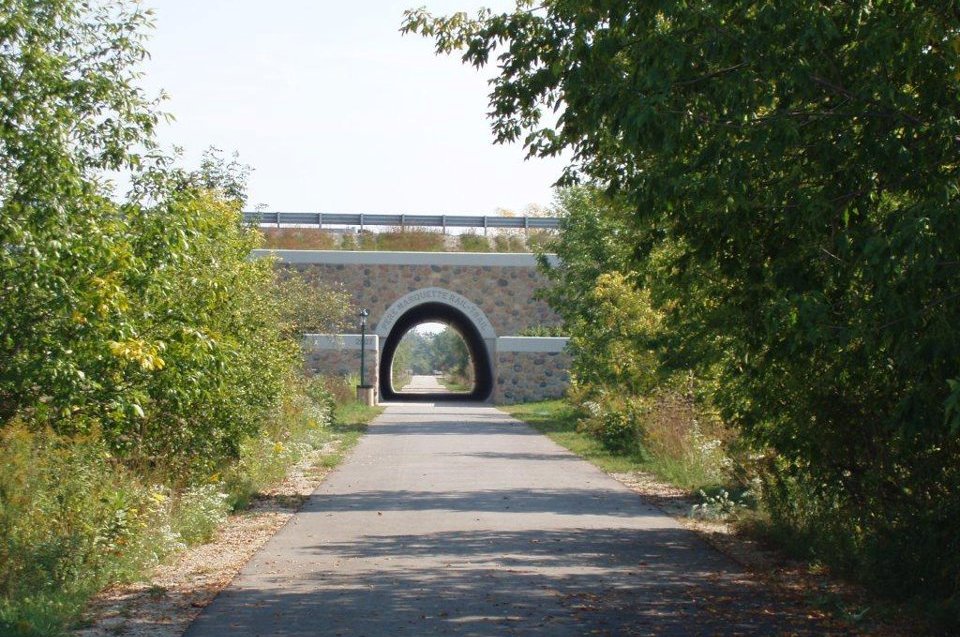 THANK YOU FOR YOUR SUPPORT OF THE PERE MARQUETTE RAIL-TRAIL EXTENSION - DEVELOPMENT PROJECT